The United Kingdom
The flagUnion Jack
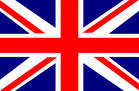 The united Kingdom consist of
England
Scotland
Wales
Northern Ireland
The first station is
England
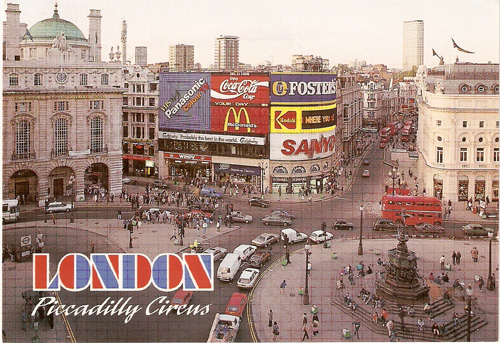 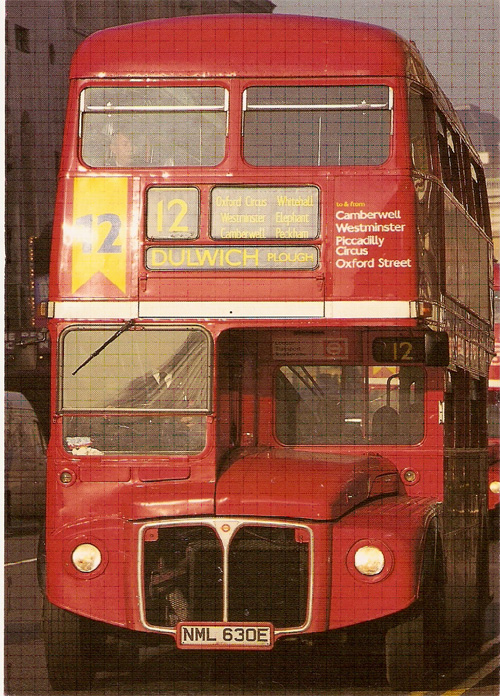 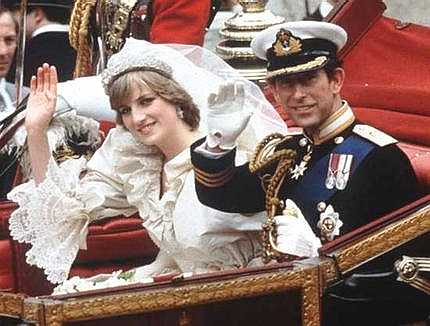 The capital of England is London
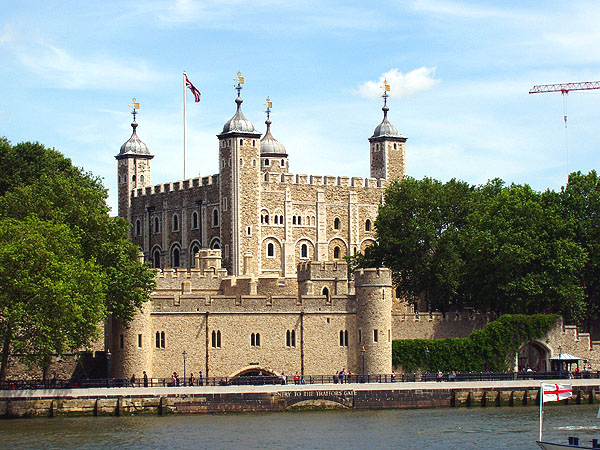 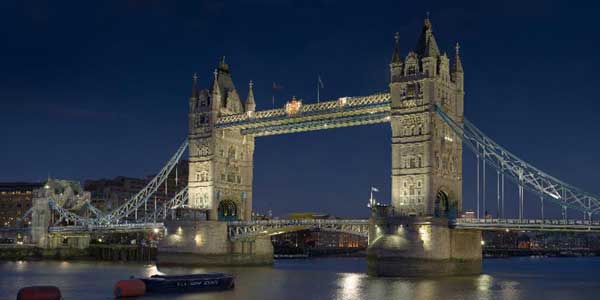 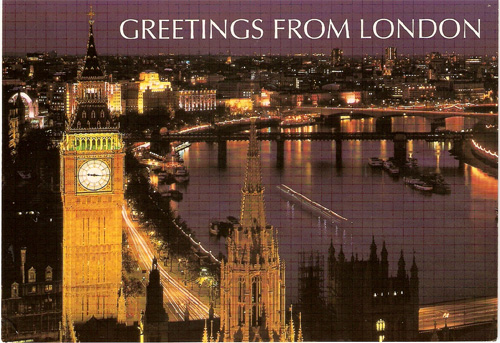 The symbol of England is red rose
The flag of England
The second station is
Scotland
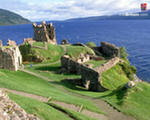 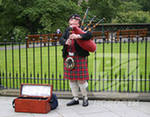 The capital of Scotland is Edinburg
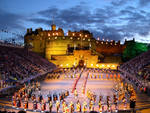 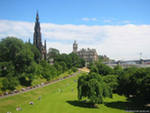 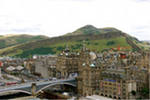 The symbol of Scotland is thistle
The flag of Scotland
The third station is
Wales
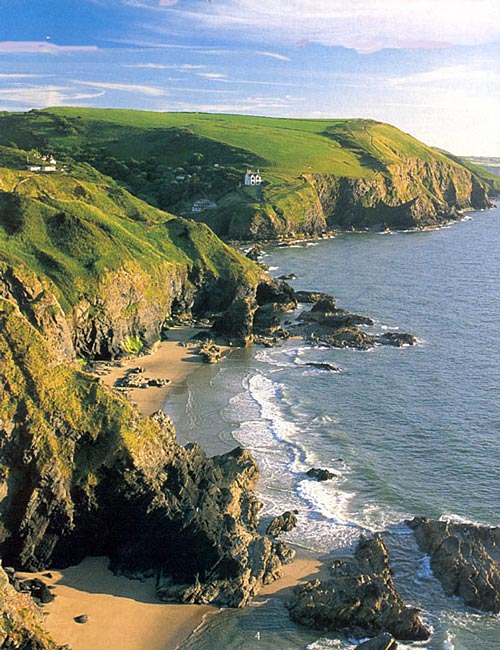 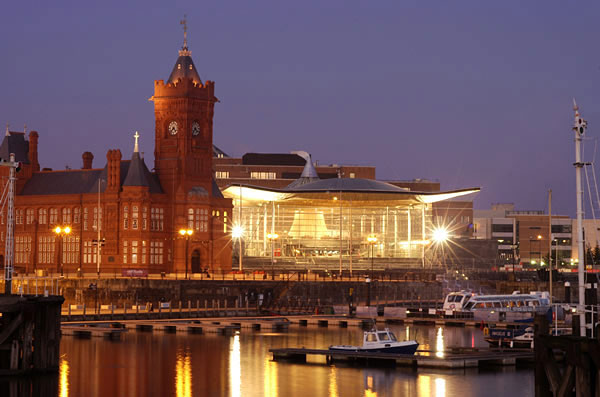 The capital of Wales is Cardiff.
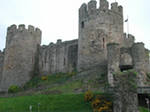 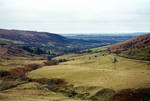 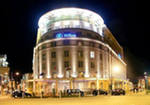 The symbol of Wales is daffodil
The flag of Wales
The forth station is
Northern Ireland
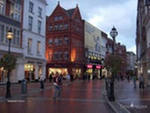 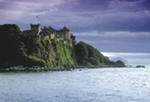 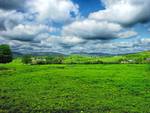 The capital of Northern Ireland is Ireland
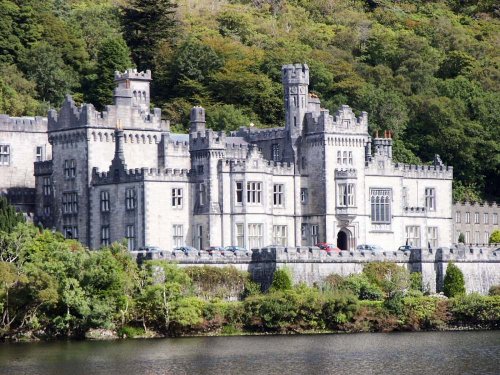 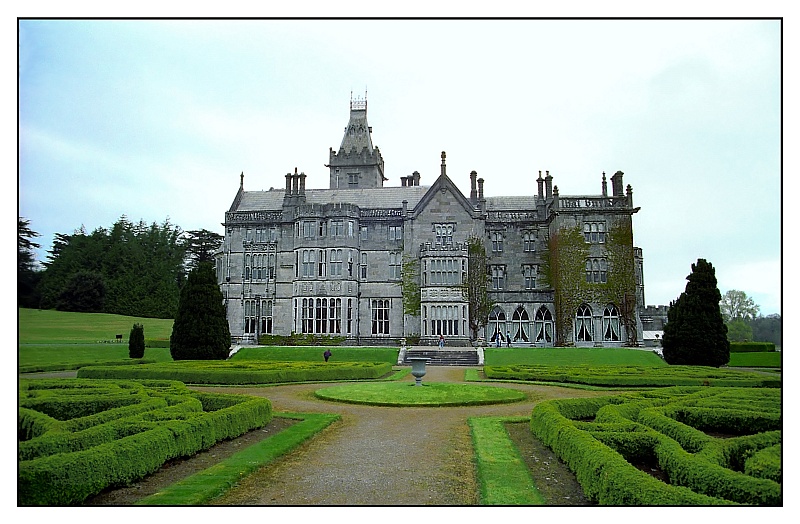 The symbol of Northern Ireland
Shamrock
What is the symbol of Scotland?
What countries are in the U K?
What is your association when tell you the word RED?
The flower, the symbol of Scotland.
What is the symbol of England?
Tell me the legent about the symbol of Wales?